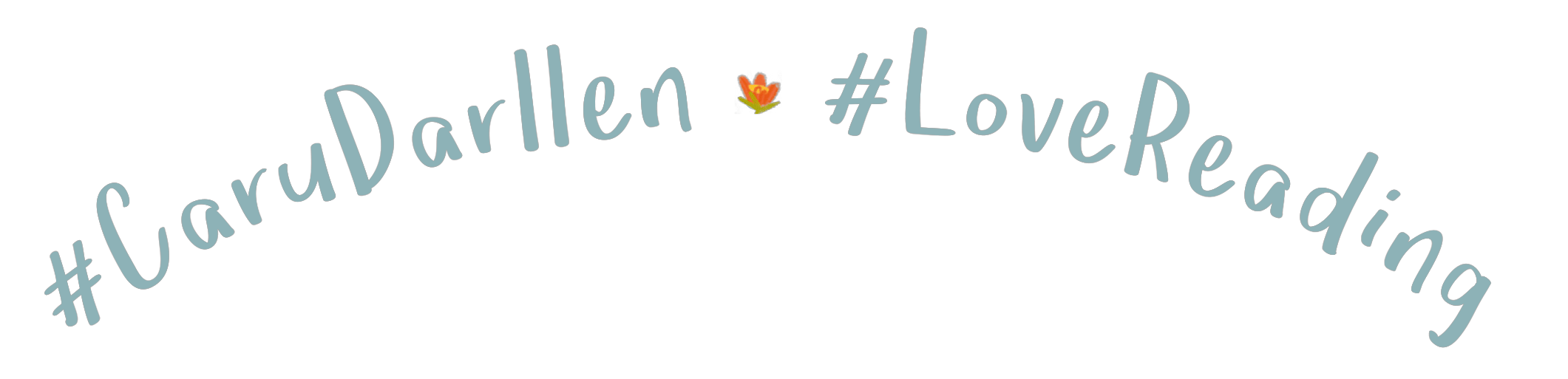 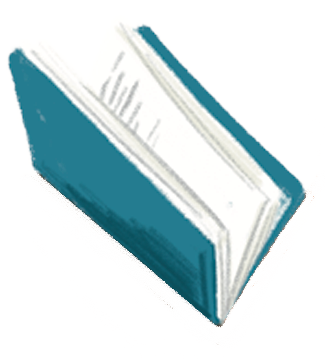 Love ReadingCelebrate Books
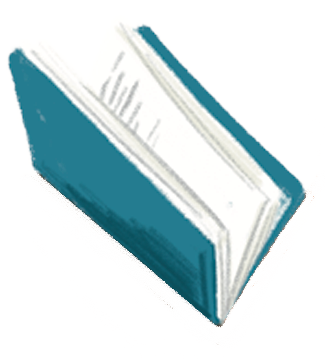 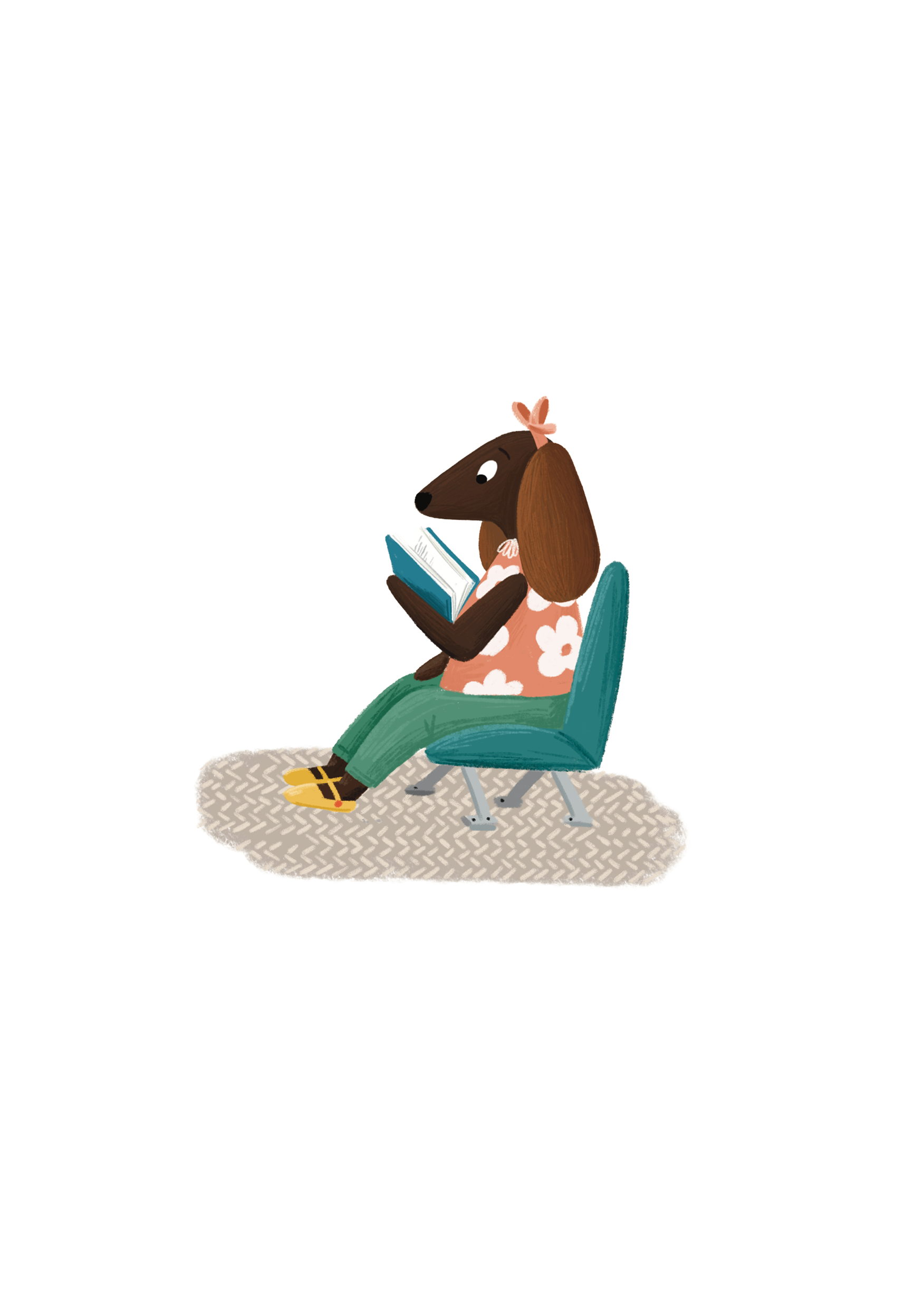 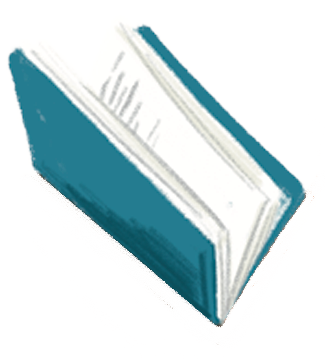 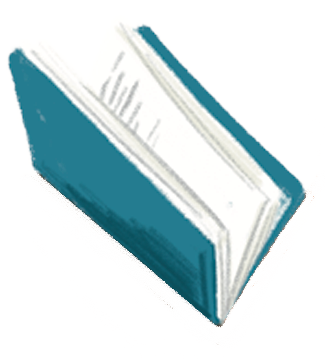 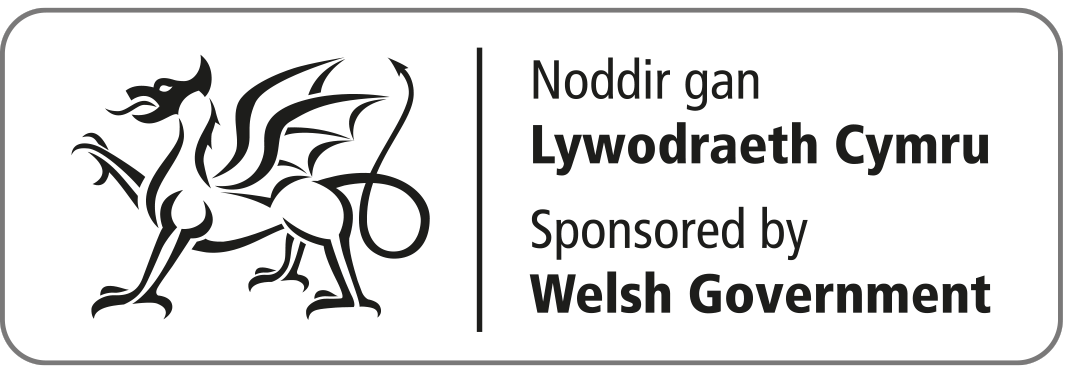 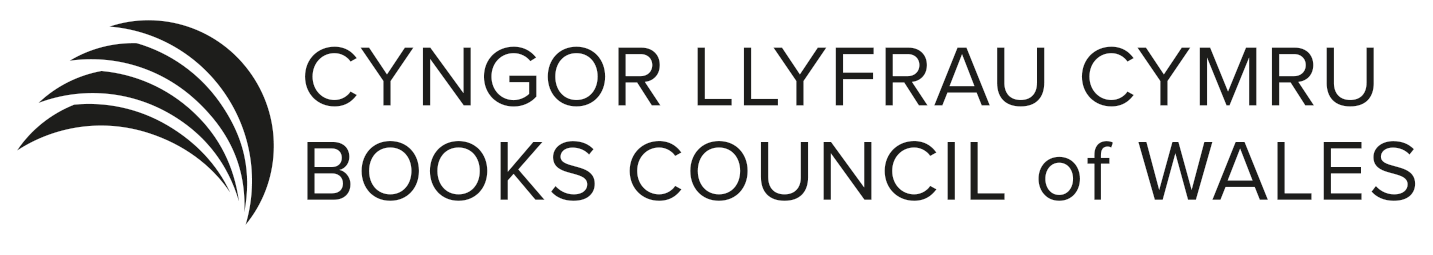 [Speaker Notes: Reading is so much more than a skill and it’s much more than something you learn to do in school. Books are powerful and reading is something to enjoy.]
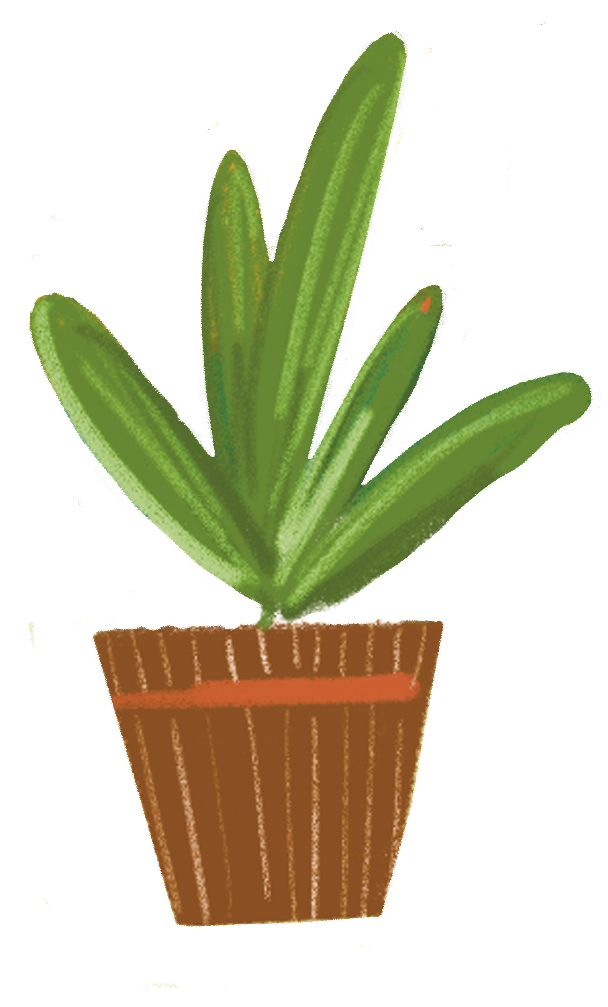 [Speaker Notes: What’s so pleasurable about reading? [in no particular order]
The chance to slow down in a busy world
The satisfaction of finishing a book
The chance to learn fascinating facts
Being able to see your own world reflected in a book
Being able to travel the world without leaving your house
Getting a glimpse of other people’s lives 
Escaping from reality
Travelling through time
It can be like seeing a film or TV programme in your mind’s eye
 
All you need is a book. It won’t run out of batteries or need to be plugged in, and you can borrow books for free from the library.]
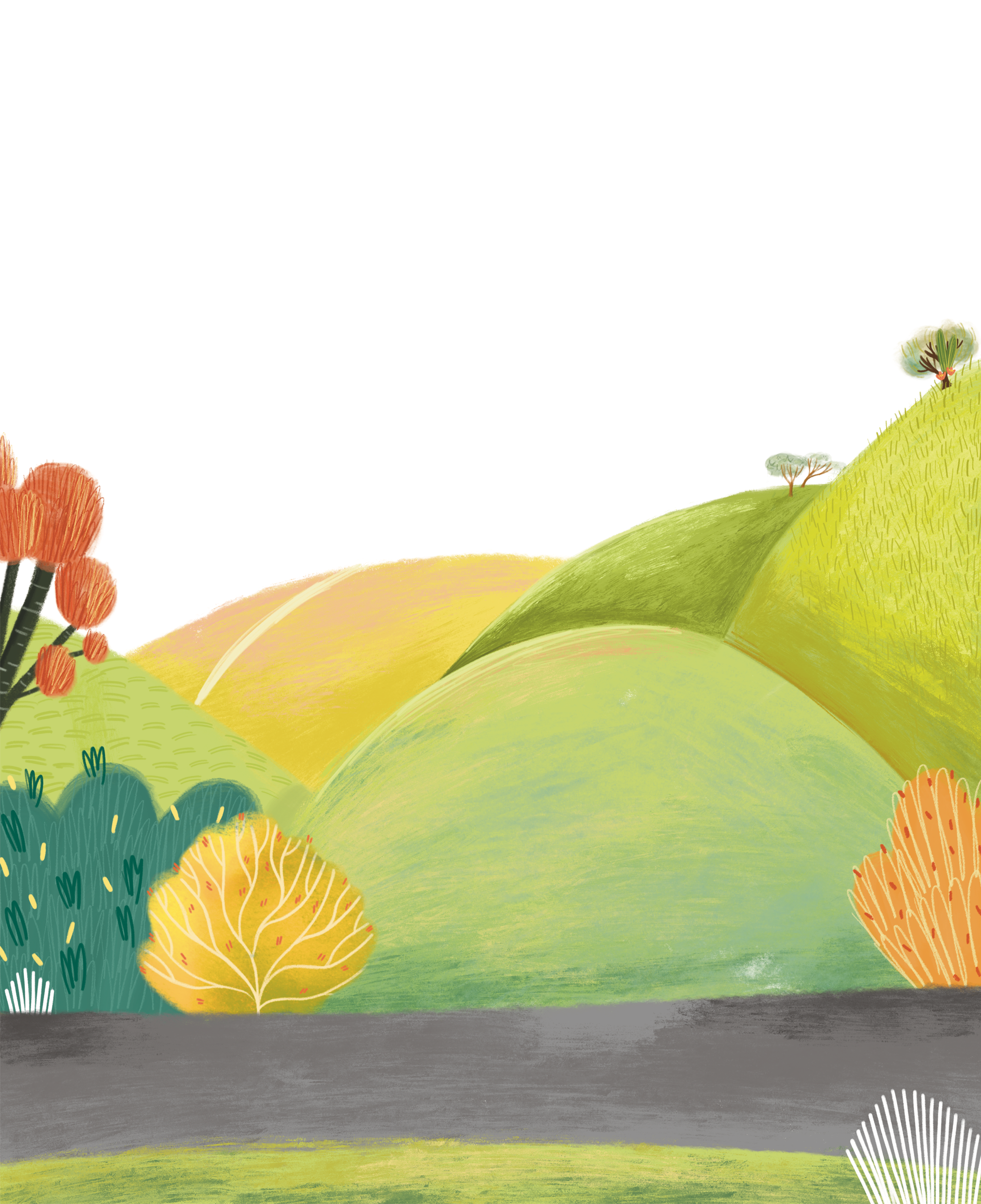 Our books
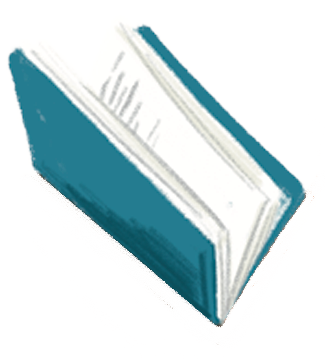 [Speaker Notes: Staff to share books that they’ve enjoyed recently or old favourites and explain why.]
Factual or reference books
What if I don’t enjoy reading … yet?
Wordless picture books
Poetry
Picture books
Cli-fi
Biographies
Fantasy or sci-fi
Graphic novels and comics
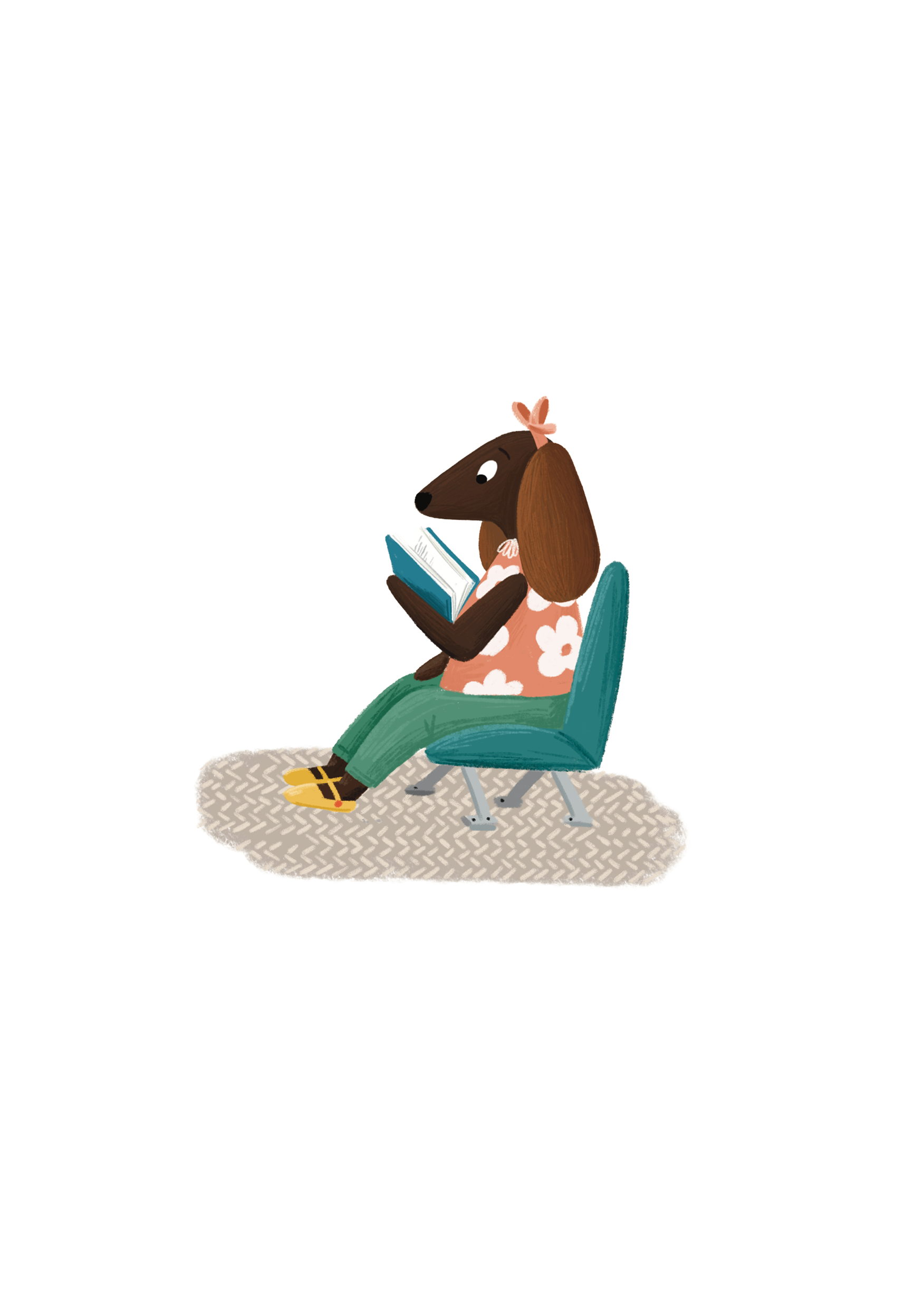 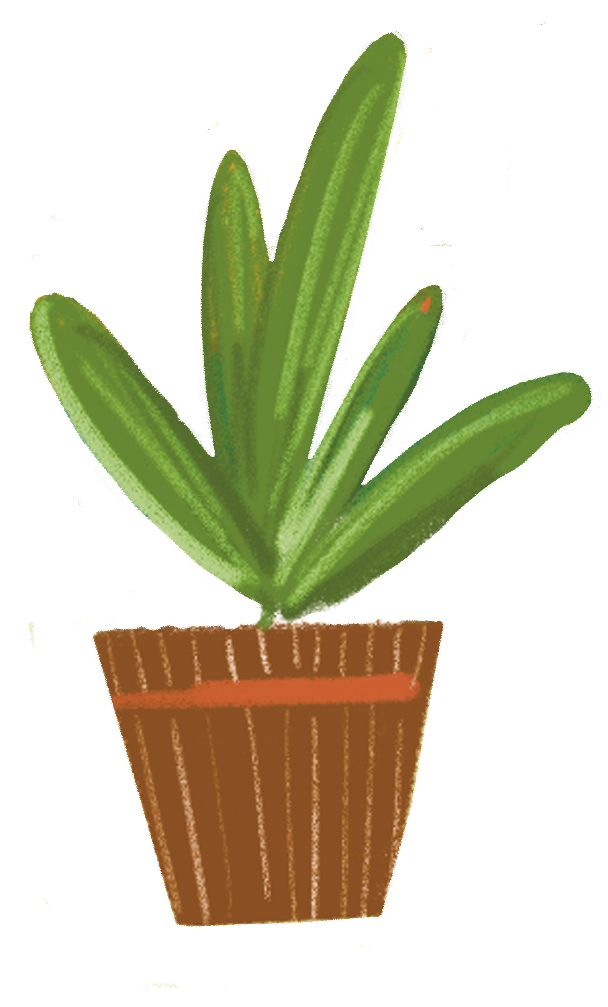 [Speaker Notes: Sometimes it can take time and experimenting with different types of books and different authors before you find the books that suit you, and there’s nothing wrong with that. 

Here are some different types of books that you could try:
Factual or reference books
Poetry
Fantasy or sci-fi books
Wordless picture books
Graphic novels and comics
Biographies
Nature books and cli-fi (climate fiction)
Picture books
 
Nobody should feel embarrassed or bad about what they enjoy reading, differing tastes is a good thing. Everybody’s different and have different reading appetites, and there’s a perfect book out there for everyone.]
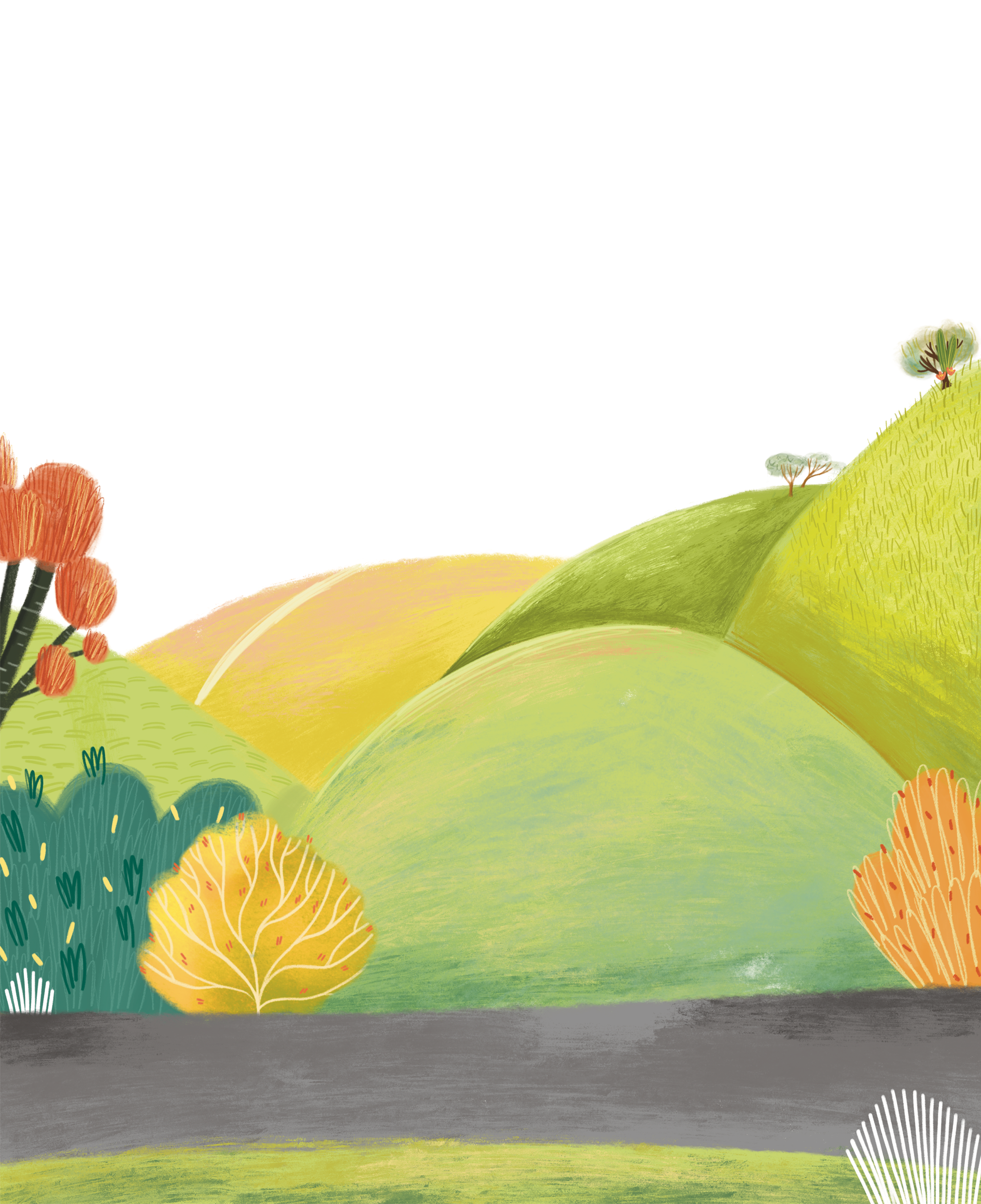 The book that made me a reader
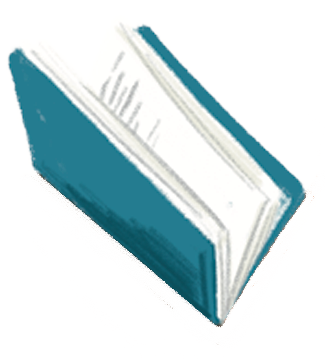 [Speaker Notes: If there are any members of staff who weren’t always readers but are now, this is an opportunity for them to explain that and share the book that made them a reader and why.]
A whole day to celebrate books and reading…
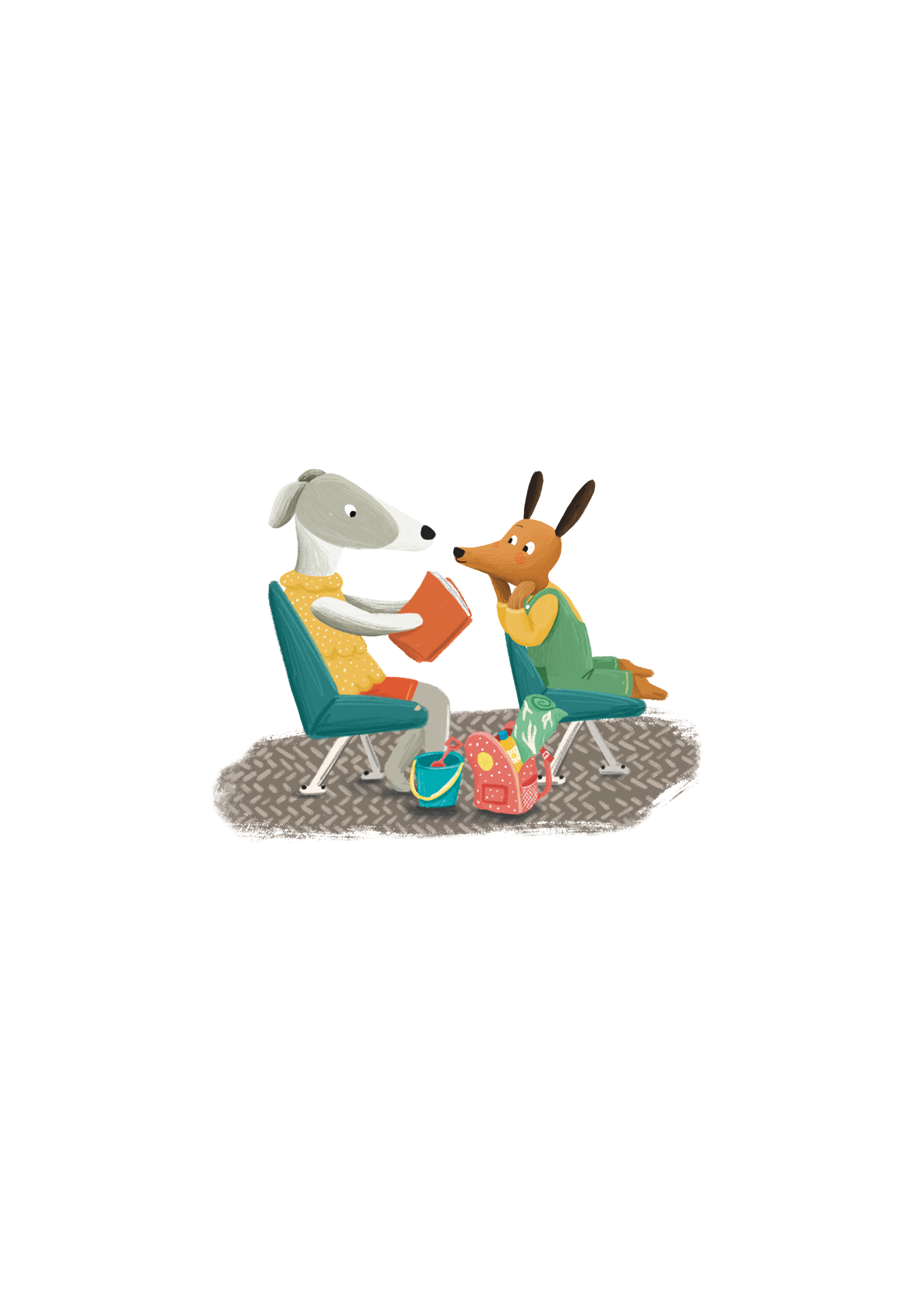 …but we don’t have to wait until then
[Speaker Notes: World Book Day® is an annual celebration of reading for pleasure. 

Where? Countries world-wide celebrate World Book Day®, but not everybody marks it on the same day.
When? In Britain and Ireland, the first Thursday of March.
Why? To promote and celebrate reading for pleasure.]
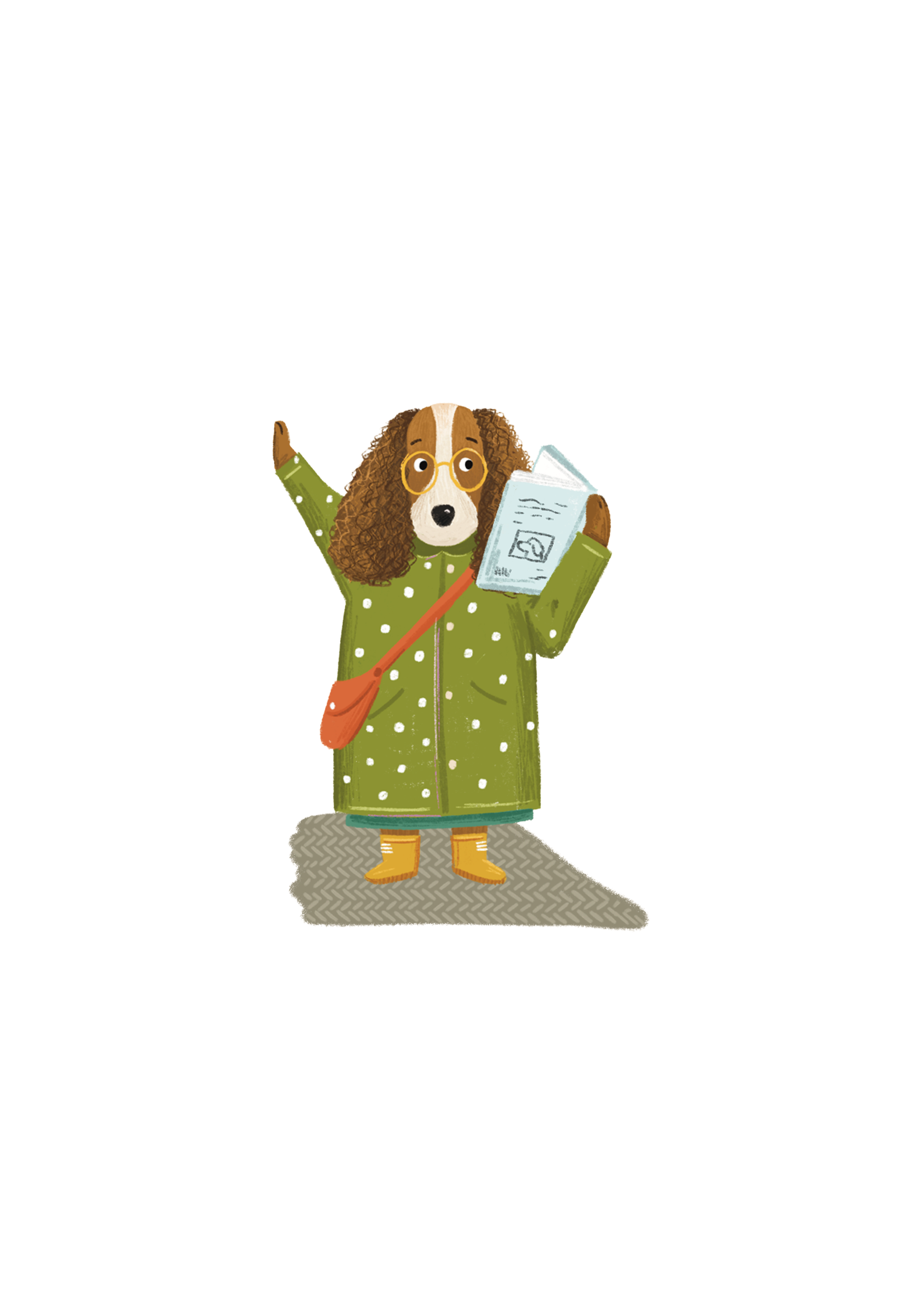 What could we do to celebrate books and reading every day?
[Speaker Notes: Share book recommendations with our friends and teachers
Everyone in the class, including the Teacher, to read for 20-30 minutes every day
Listen to someone else reading to us
Go to the local library
Go to the school library more often
WHAT OTHER IDEAS DO YOU HAVE?]